Suneeta Sharma, Director PROPEL Health, Palladium
HIV and Global Health Security: Policy, Financing, and Data
Setting National Roadmaps for Health Financing and Policy
[Speaker Notes: Policy and Financing challenges and opportunities for GHS, HIV, integration
Examples of integrated programming and health financing analyses

10 minutes]
General Policy and Financing Opportunities in Global Health Security
Legal frameworks to establish stakeholder roles, responsibilities, and accountability
Multisectoral coordination at national and subnational levels, including through strategic action plans
Funding and financing mechanisms
Surveillance and early warning systems
National health systems
International and regional cooperation agencies
Increasing primary healthcare resilience
[Speaker Notes: Legal frameworks to establish stakeholder roles, responsibilities, and accountability
Multisectoral coordination at national and subnational levels, including through strategic action plans
Funding and financing mechanisms: political commitment from stakeholders from national, subnational, and local levels to mobilize public and private domestic resources and align funding streams across sectors and programs
Surveillance and early warning systems: One Health approach that integrates human, animal, and environmental health sectors through interoperable surveillance and labs
National health systems: strengthening laboratory networks, expanding health security capacities to subnational and community levels, and strengthening network capacities to maintain essential services during health emergencies 
International and regional cooperation agencies: integrating strategies and activities across major health and broader development initiatives
Increasing primary healthcare resilience by establishing strategies for maintaining essential services during emergencies and preparing for stressors such as climate change]
Central America: Our Global Health Security Approach
Our approach: 
Setting up multisectoral coordination mechanisms for health security under a One Health approach  
Establishing donor coordination groups to align investments
Adapting HIV situation room methodology for COVID-19 and emergent health threat surveillance and response
[Speaker Notes: Our approach: 
Setting up multisectoral coordination mechanisms for health security under a One Health approach. These mechanisms will ensure activation of a coordinated response during emergencies and foster the implementation of national action plans to improve preparedness, prevention, and detection.
Establishing donor coordination groups to align investments. These groups promote synergies in development investments and reduce inefficiencies in spending. They also are a great communication mechanism with the government and promote sustainability of interventions and key priorities during and after government transitions.
Adapting HIV situation room methodology for COVID-19 and emergent health threat surveillance and program planning at the subnational and national levels.]
Central America: Future Directions
New and potential approaches:
Integration of Global Health Security lab strengthening strategies with HIV and TB 
Adaptation of innovative HIV approaches to ensure continuation of essential services during health emergencies
Include HIV and TB patients and other at-risk populations in antimicrobial resistance risk communication and community engagement activities
Scale-up telemedicine initiatives, which began during the COVID-19 pandemic
Adapt planning and resource mobilization instruments designed and applied by HIV programs for Global Health Security
[Speaker Notes: New and potential approaches:
Integration of Global Health Security lab strengthening strategies with HIV and TB. Integrate training, quality improvement, resources, and staffing.
Adaptation of innovative HIV approaches to ensure continuation of essential services during health emergencies. For instance, multi-month prescription, home delivery of medicine for chronic or critical patients, and re-linkage of chronic or critical patients to avoid loss to follow-up during health emergencies or pandemic.
Include HIV and TB patients and other at-risk populations in antimicrobial resistance risk communication and community engagement activities.
Scale-up telemedicine initiatives, which began during the COVID-19 pandemic, to increase access to specialty care during health emergencies.
Adapt planning and resource mobilization instruments designed and applied by HIV programs for Global Health Security (e.g., investment cases, financial gap analyses, and sustainability assessments and plans).]
Kenya: Overview of Universal Health Coverage Reform
Kenyan government health sector priorities 2022-2027
Adequate human resources for health
Effective supply chain of health products and technologies for commodity security
Health financing/universal healthcare
Integrated health information system
Primary health care/community health interventions
To accelerate the attainment of these priorities, Kenya has enacted legislations to anchor reforms within a legal framework.
[Speaker Notes: Key legislations the government has passed as part of Universal health coverage reform - which PROPEL Health has been supporting to operationalize.]
Kenya: Operationalizing Universal Health Coverage Reform
Leveraging and Integrating HIV Programming
Leveraged activity-based costing strategy  for use in other areas 
Integration of health programming, including HIV 
Interoperability between all existing health data and surveillance systems (system integration)
Financing model for primary care networks 

Creating Resilient Primary Healthcare 
Strengthening institutional knowledge
Strengthened medium-term expenditure frameworks and public financial management at all levels
Supporting facility readiness to implement universal health coverage reforms
[Speaker Notes: Leveraging and Integrating HIV Programming
Leveraged activity-based costing strategy, originally introduced for HIV program use, for use in other areas including family planning and tuberculosis. 
Integration of health programming, including HIV, by integrating strategic information systems, supply-chain systems, service delivery, and human resources for health. 
Interoperability between all existing health data and surveillance systems (system integration); leveraging existing HIV data and surveillance system to expand to other disease areas.
Supported the Ministry of Health to develop a financing model for primary care networks, based on success in HIV program funding.
Creating Resilient Primary Healthcare 
Strengthening institutional knowledge: supported the Ministry of Health to digitize evidence-based practices. 
Strengthened medium-term expenditure frameworks and public financial management at all levels, increasing flexibility of financing mechanisms and fiscal autonomy at subnational levels.
Supporting facility readiness to implement universal health coverage reforms, identifying and addressing gaps.]
Kenya: Future Directions
New and potential approaches:
Establish coordination mechanism between the Ministry of Health and Treasury  
Improved coordination between levels of government 
Leveraging health data system for sentinel and active surveillance 
Emergency response provisions in expenditure frameworks at all levels.
Expand digitized evidence-based practice resources to include health security priorities
Commodity security to sustain universal health coverage
Strengthen community health approach
One Health approach to health security; integrate human, animal, and environmental disease surveillance systems; and establish coordination mechanisms between key government ministries to develop a National Health Security Action Plan
[Speaker Notes: New and potential approaches:
Establish coordination mechanism between the Ministry of Health and Treasury for improved roll-out of universal health coverage reforms.
Improved coordination between levels of government for policy development and implementation.
Leveraging health data system for sentinel and active surveillance (integrating surveillance into primary healthcare).
Include emergency response provisions in expenditure frameworks at all levels.
Expand digitized evidence-based practice resources to include health security priorities, such as antimicrobial stewardship and prevention of healthcare-associated infections, disease surveillance and reporting, and outbreak response protocols.
Continue to increase primary healthcare resilience, focusing on commodity security to sustain universal health coverage, including during health emergencies.
Strengthen community health approach, including establishing risk communication channels for adequate response to health emergencies. 
Move toward a One Health approach to health security; integrate human, animal, and environmental disease surveillance systems; and establish coordination mechanisms between government ministries (health, treasury, animal/agriculture, environment) to develop a National Health Security Action Plan.]
Future Directions to Strengthen Policy, Financing, and Governance for GHS and HIV Integration
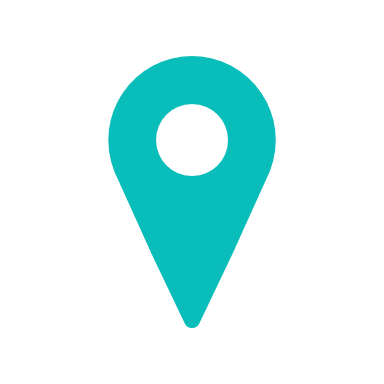 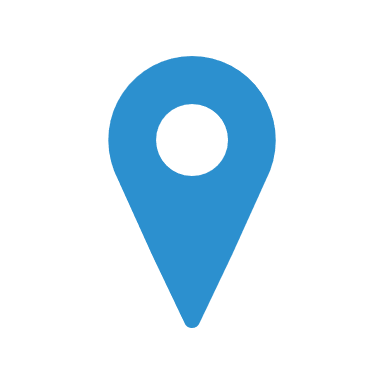 Multisectoral Coordination for One Health
Health System Resilience and Integration
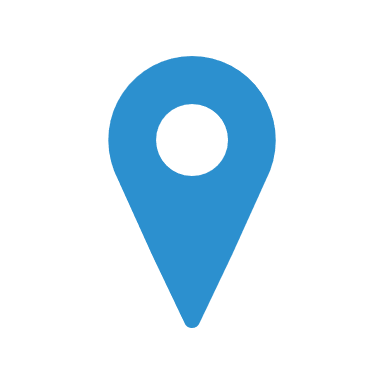 Integrated HRH training
Multisectoral strategic action plans for health security
Integrated governance & planning
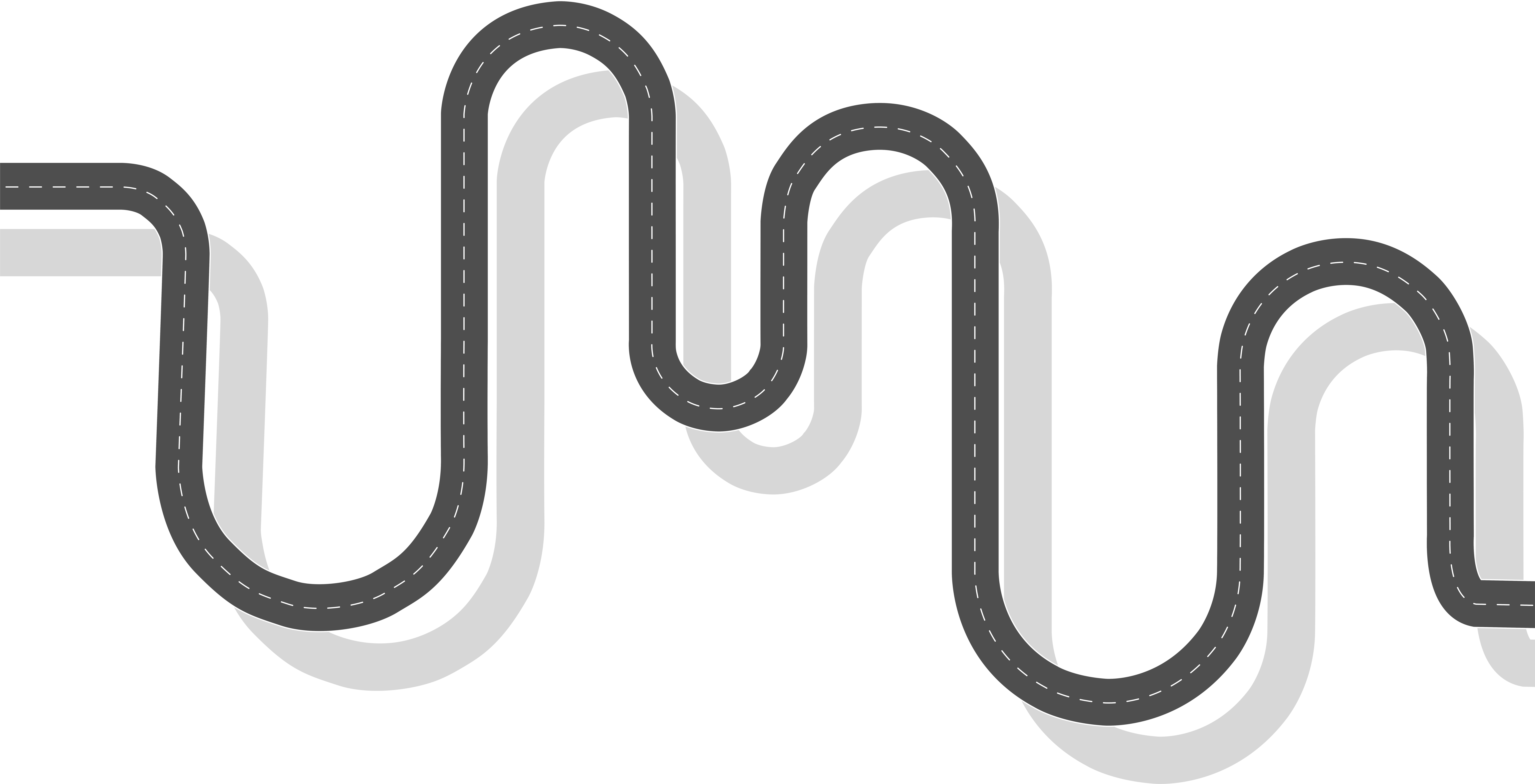 Integrated zoonotic disease surveillance and early warning systems
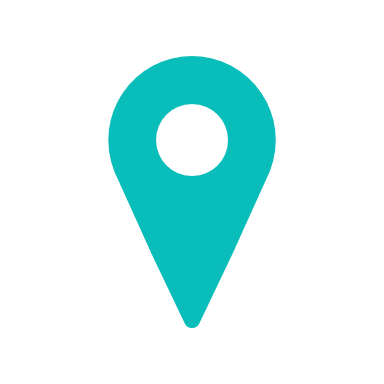 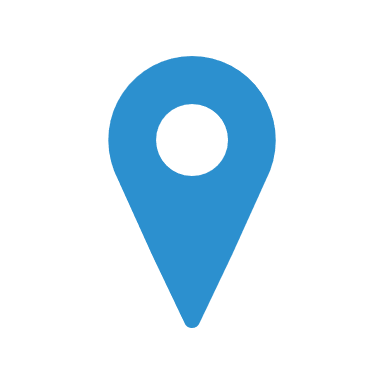 Integrated supply chain management
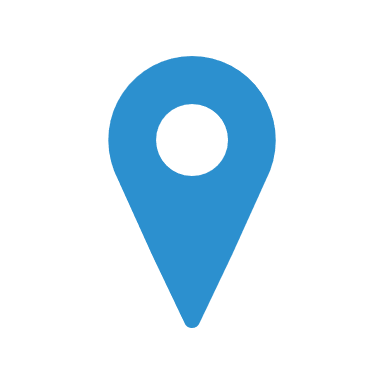 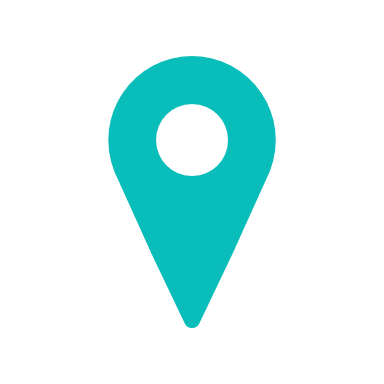 Flexible financing mechanisms
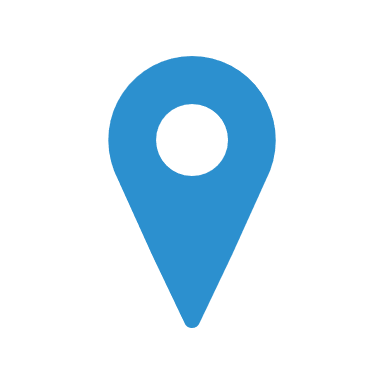 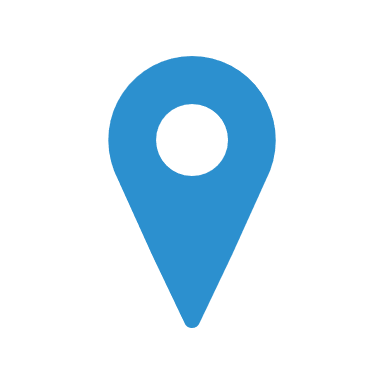 Integrated laboratory systems
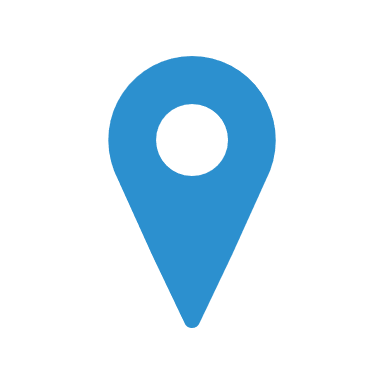 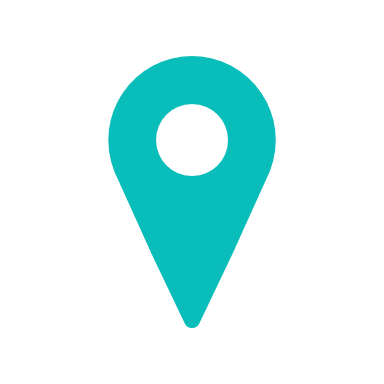 Integrated surveillance
Multisectoral governance mechanisms
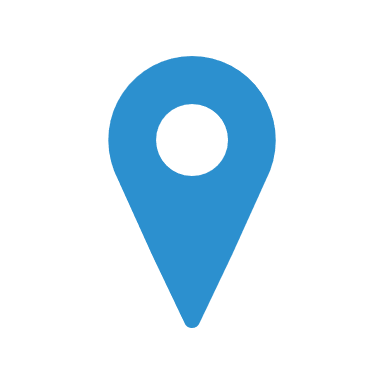 PPPs for commodity security
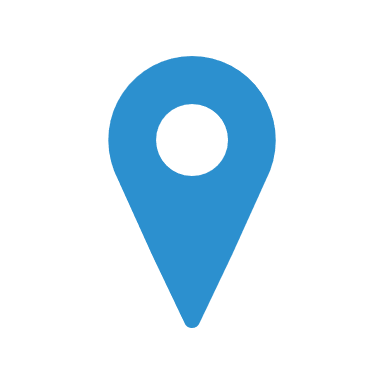 Telemedicine
Integrated health information systems
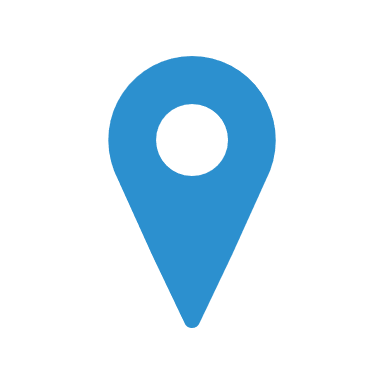 [Speaker Notes: Future Directions to Strengthen Policy, Financing, and Governance for GHS and HIV Integration]